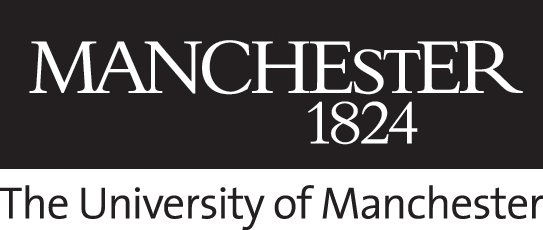 Collaboration and metadata creation: our partnership with Manchester University Press
Veronica Pizzarotti
Metadata Assistant
16 June 2022
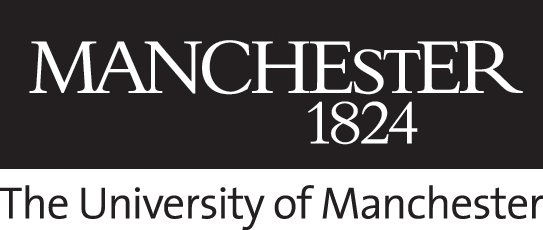 Collaboration timeline
2017 to 2019
2020
2021
2022
Phase 1
Phase 2
Phase 3
Phase 4
Start  & Legacy records
Records for new ebooks
Consolidation
Exploration: Linked Data
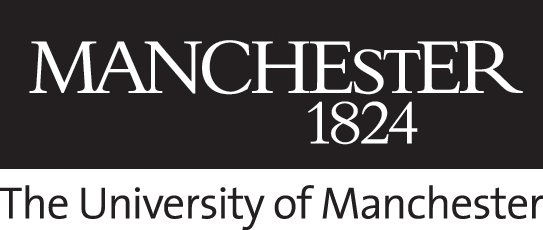 LINKED DATA EXAMPLE
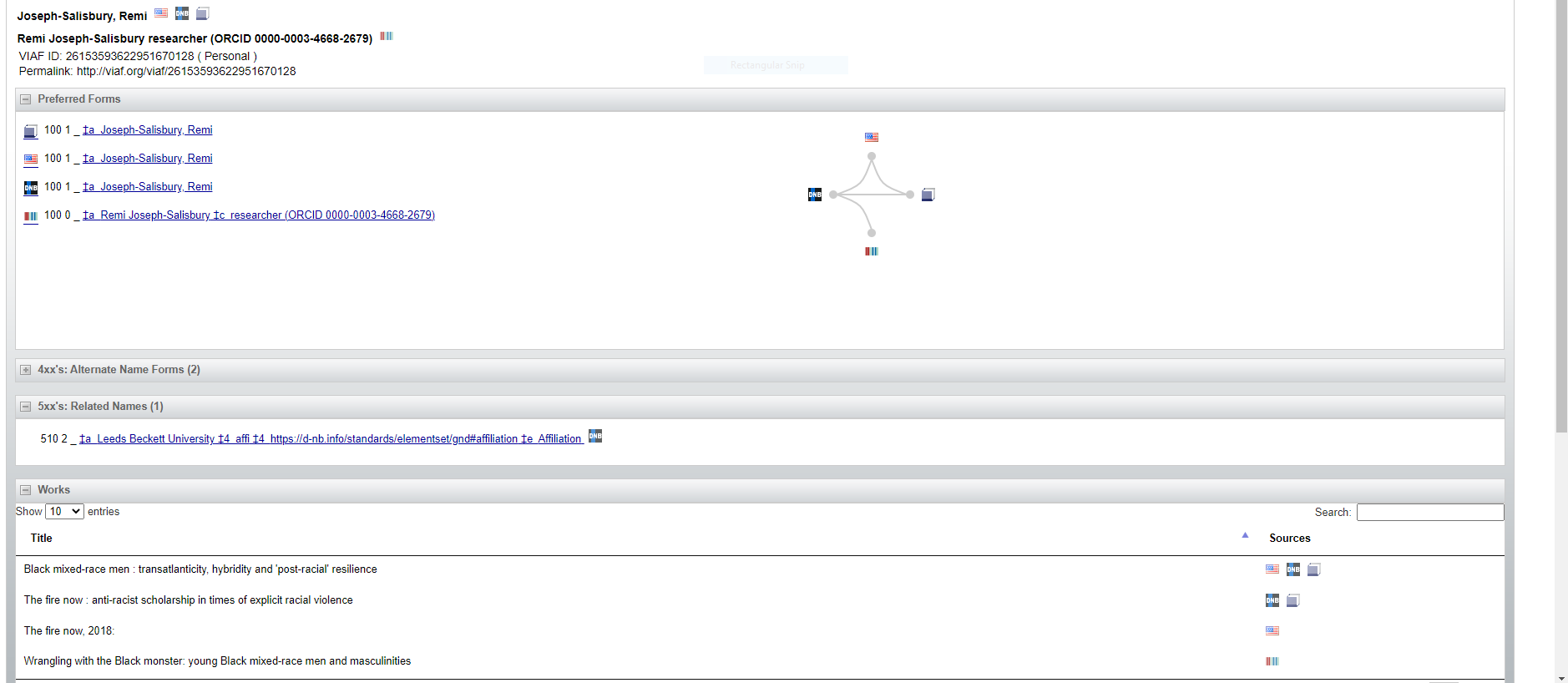 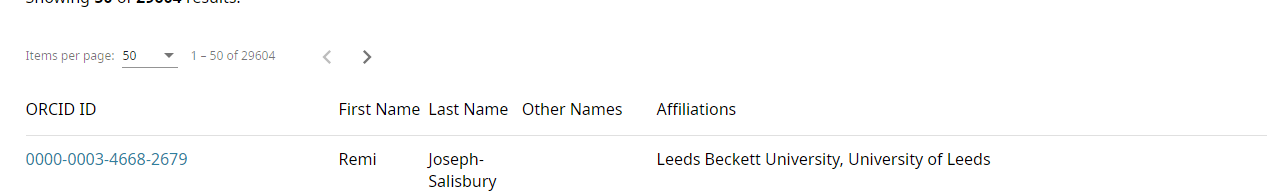 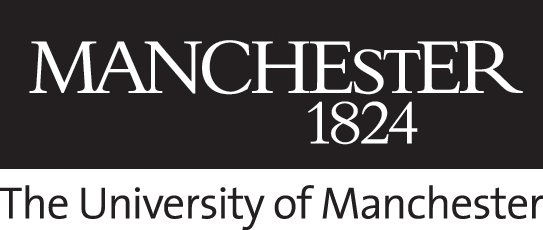 STRATEGIC LINKS
Collaboration grew thanks to people and quality of metadata
Collaboration led to experiment with metadata
Strategic support of Open Access content
Strategic support of research